Управление образования муниципального образованияАбинский районМОУ СОШ №10
ТЕМА:
«Туризм как форма активного отдыха и дополнительного образования»

Автор : Лысов А.В.

2010 год
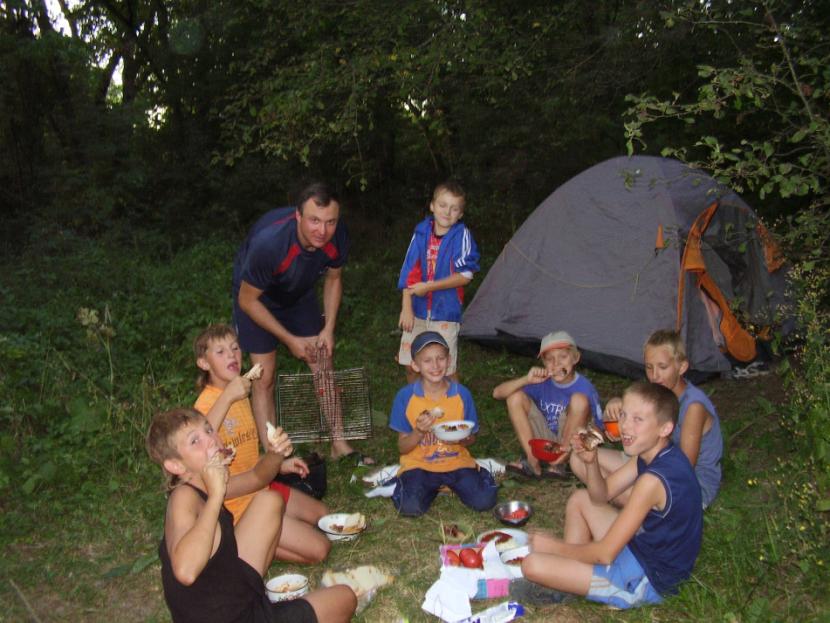 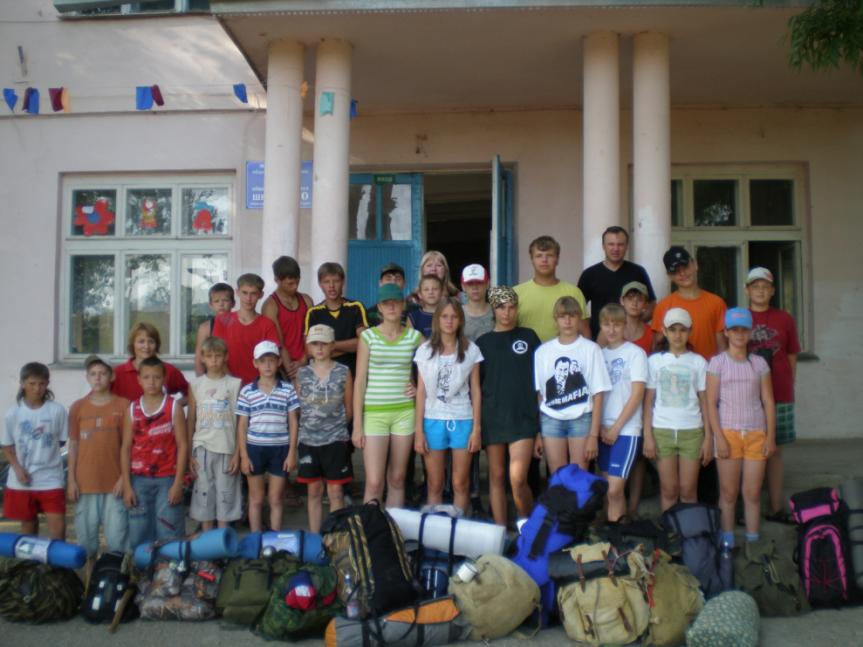 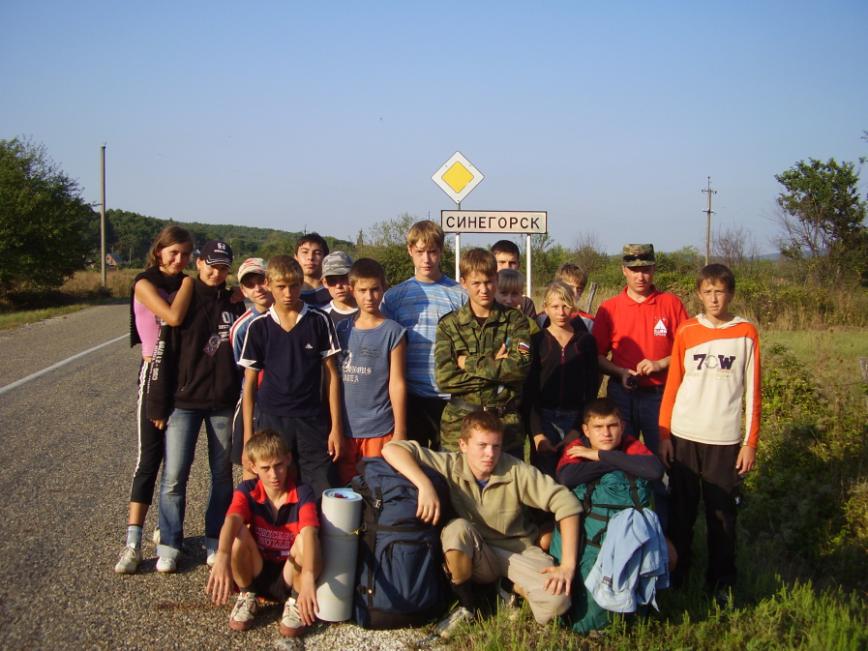 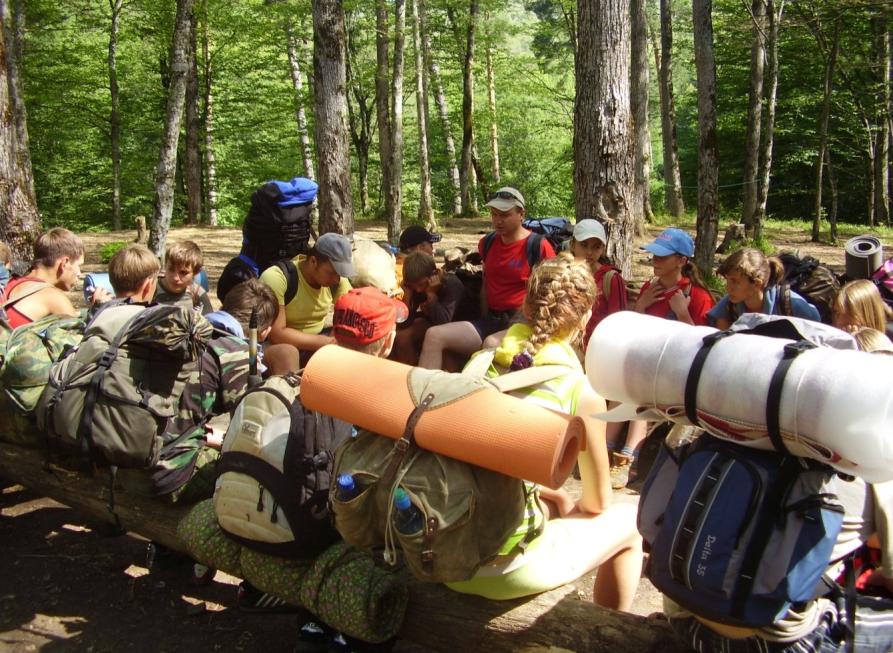 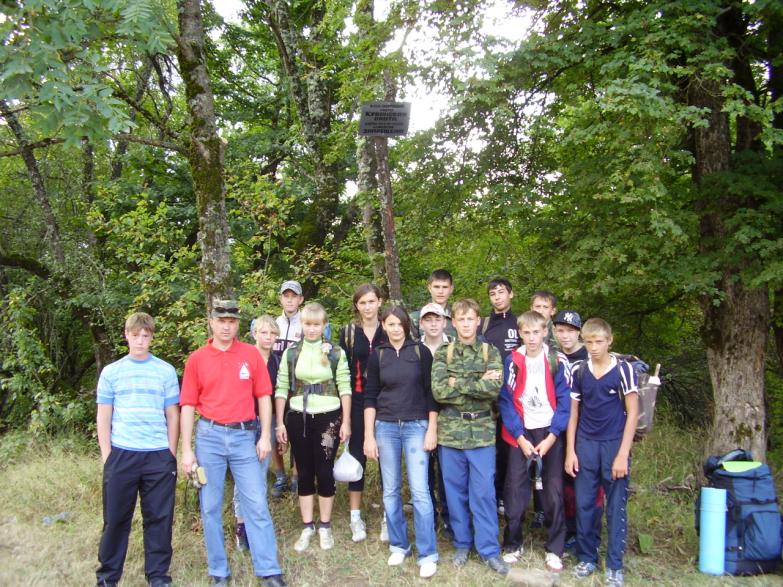 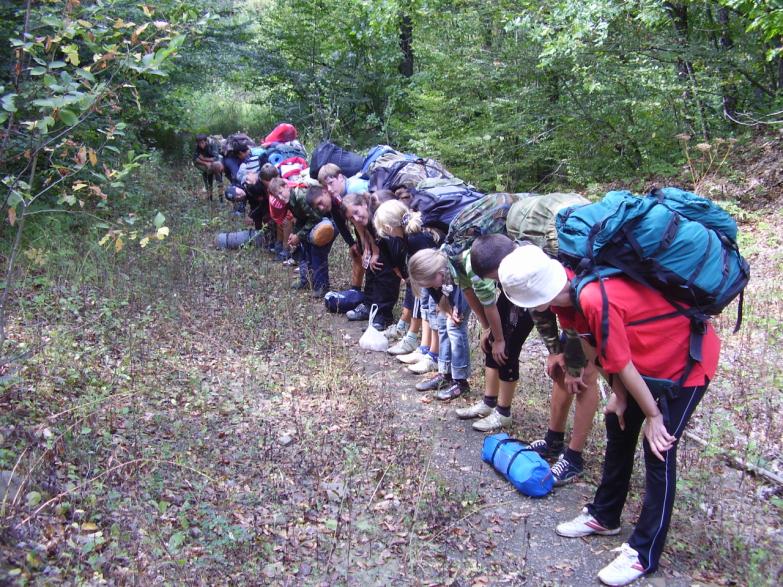 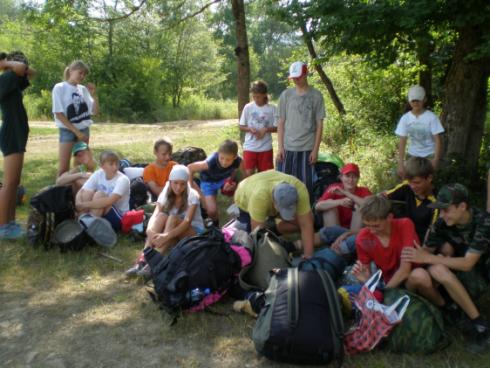 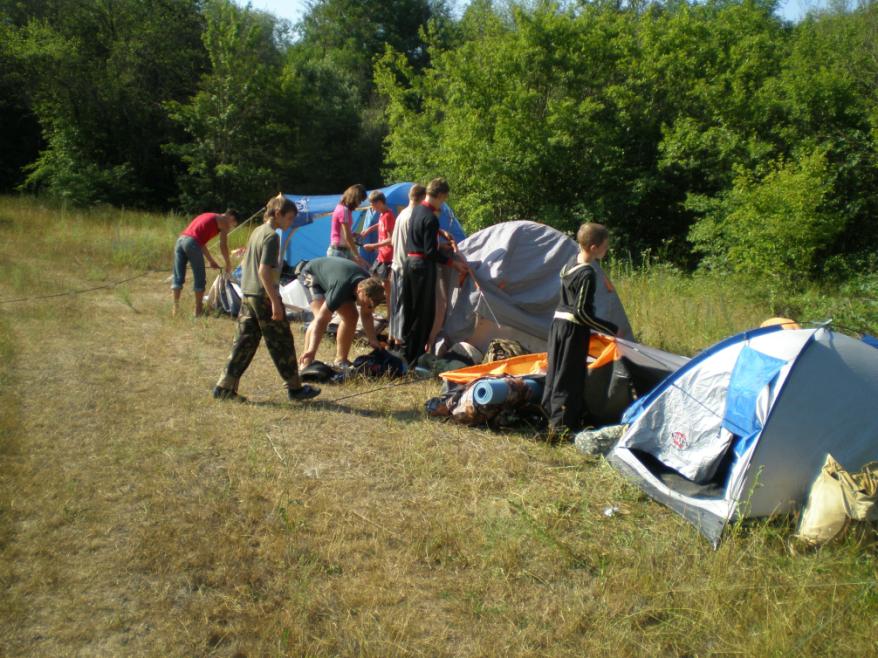 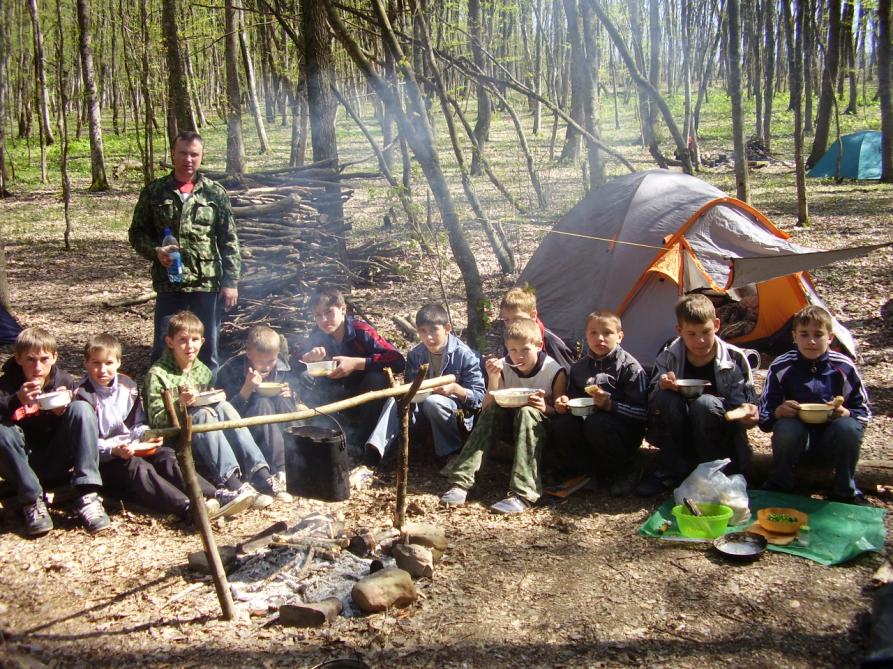 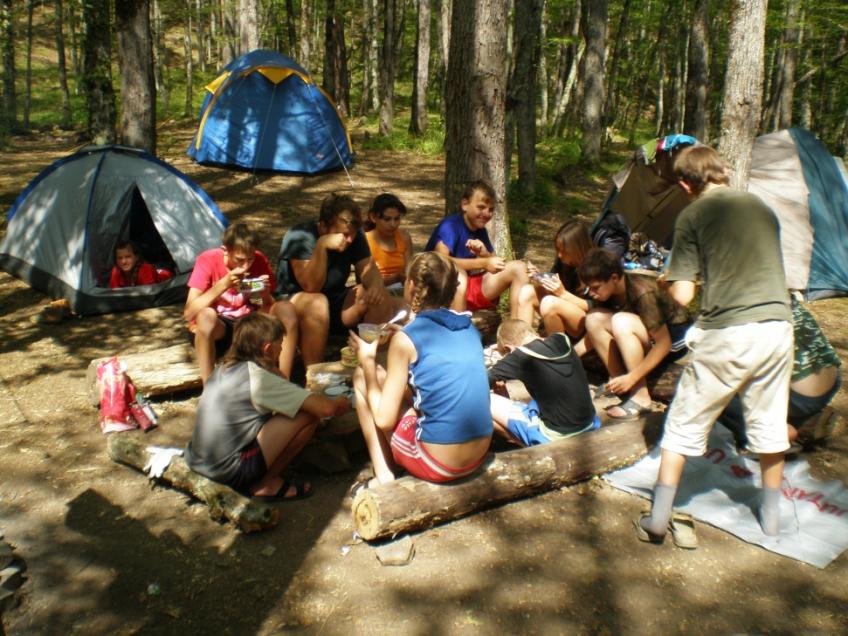 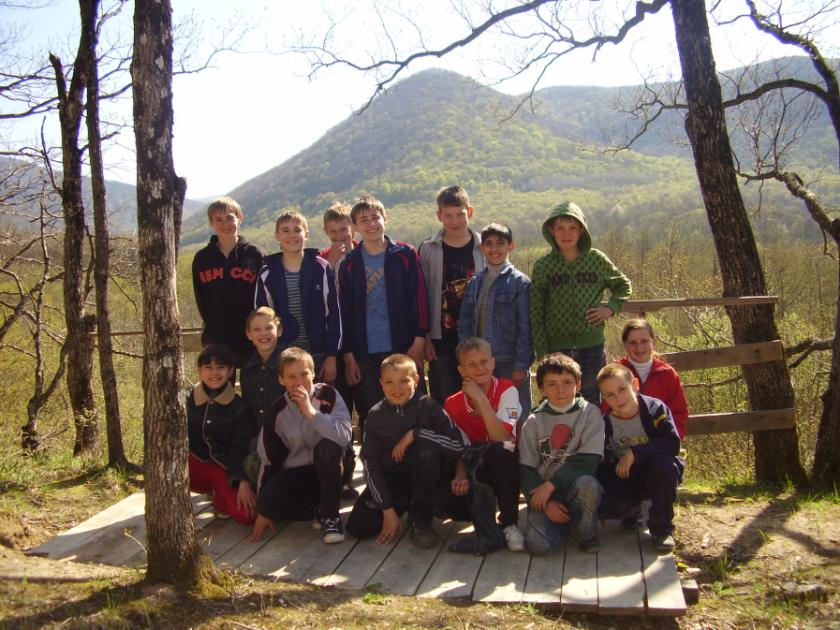 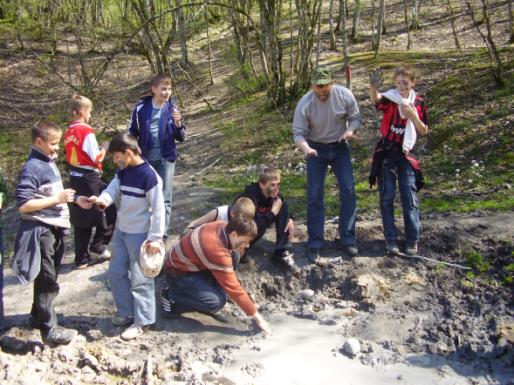 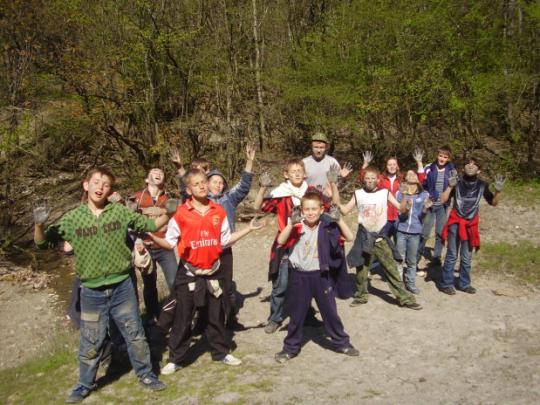 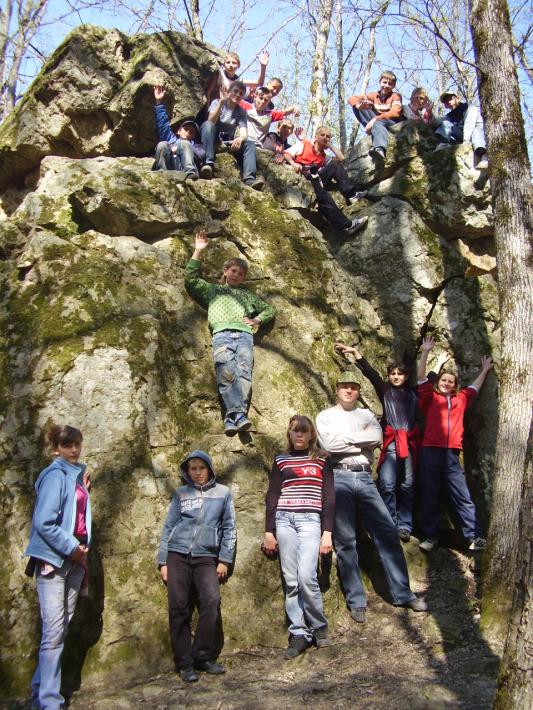 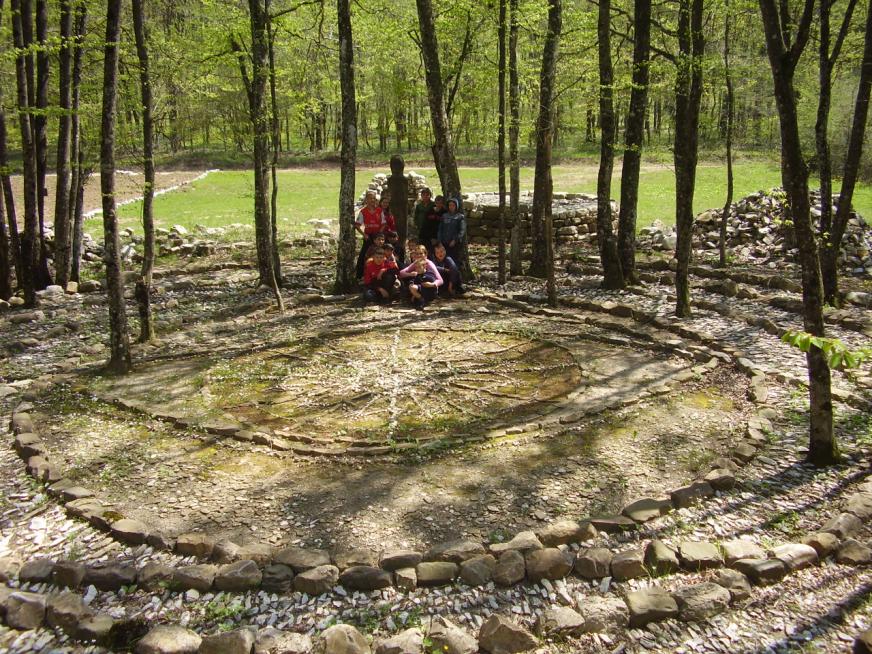 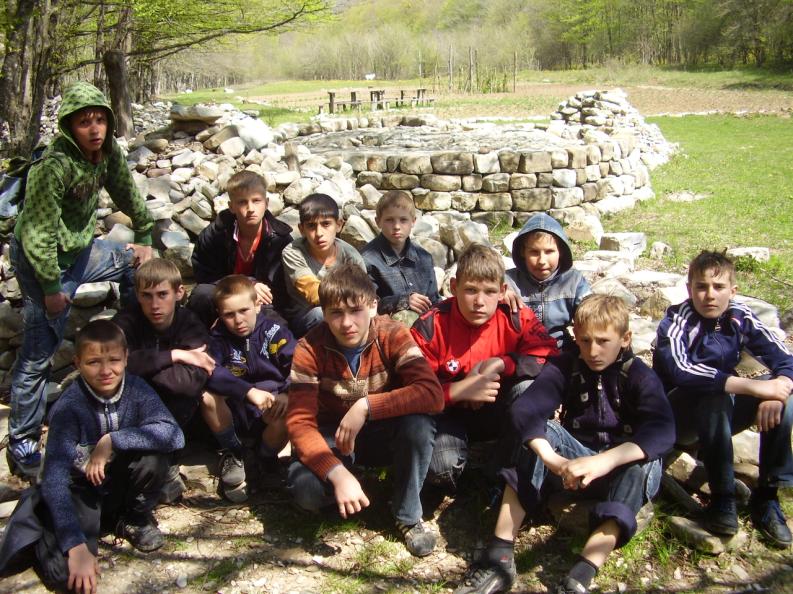 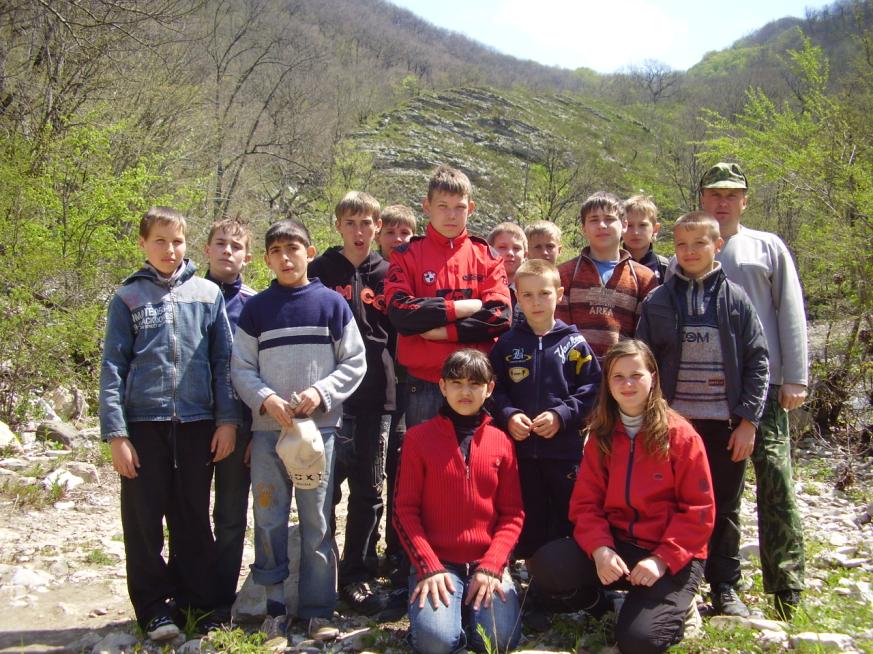 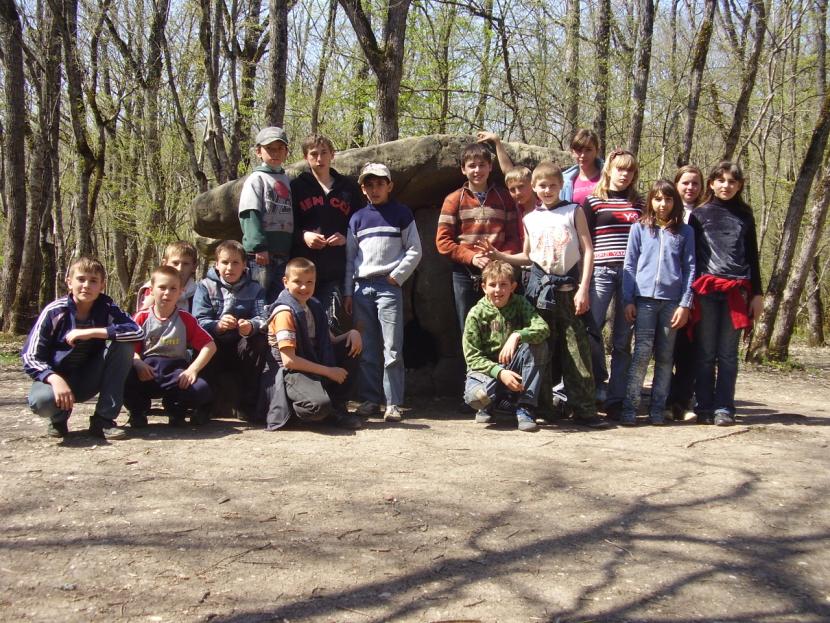 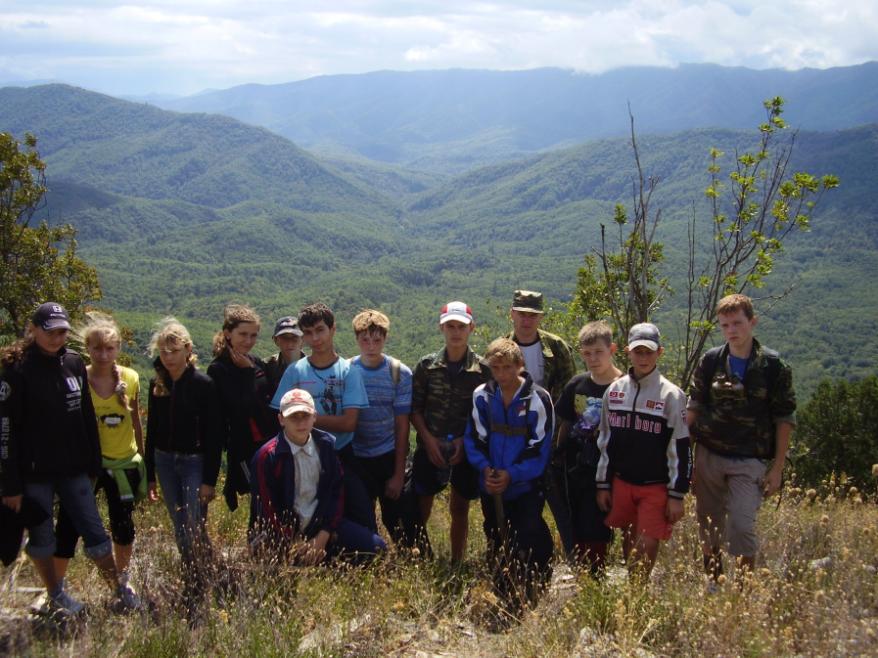 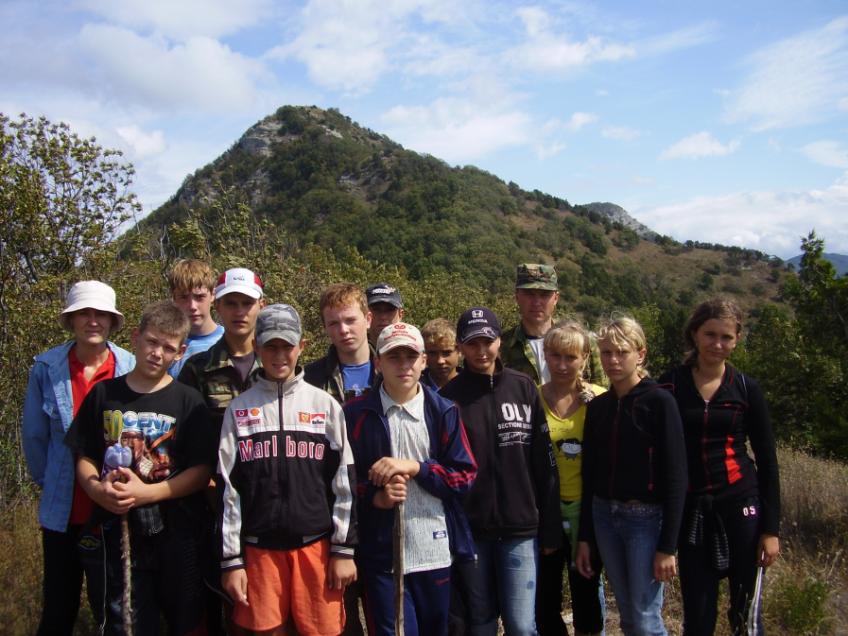 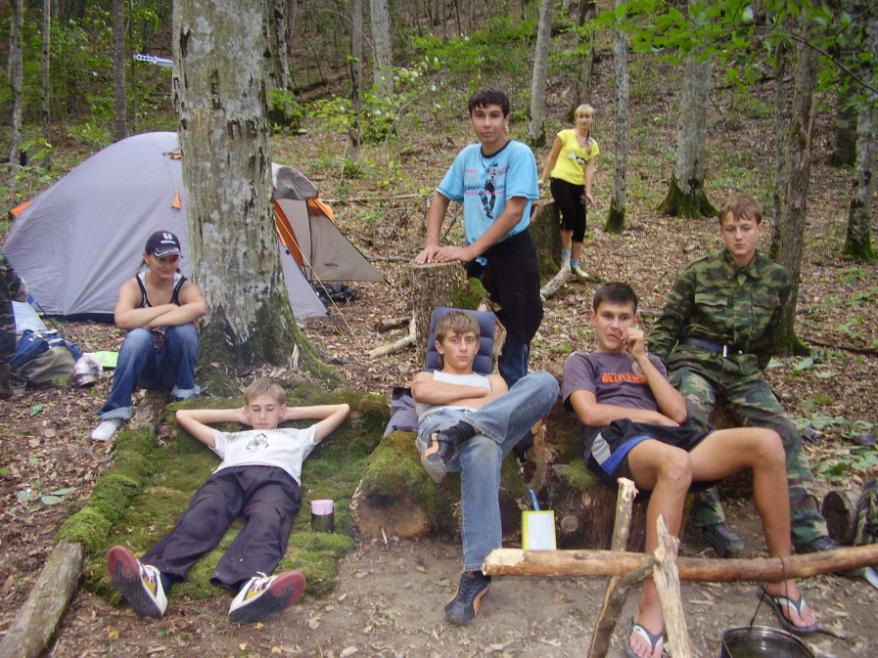 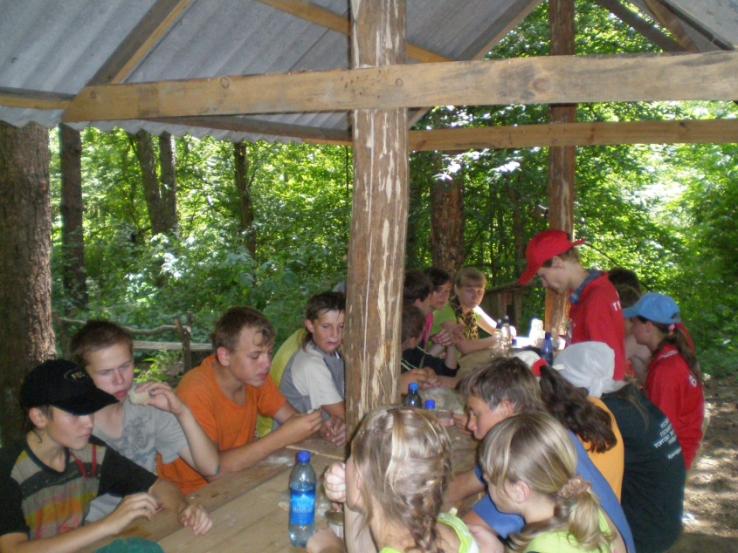 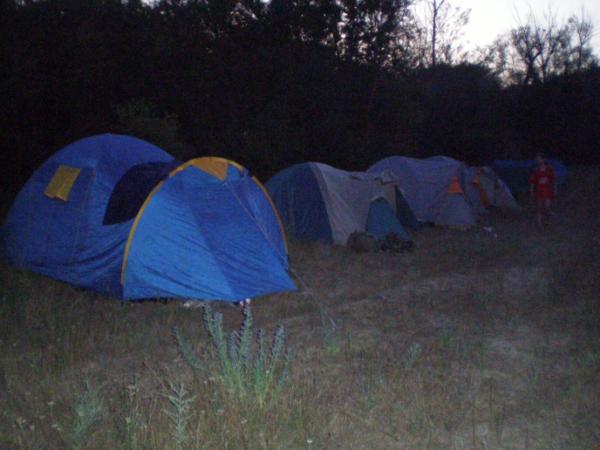 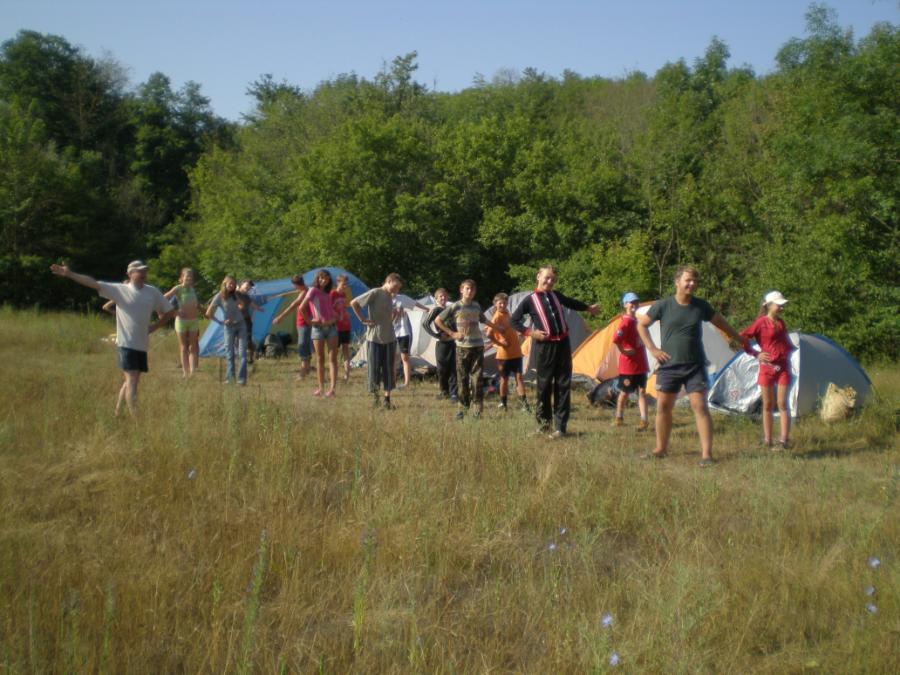 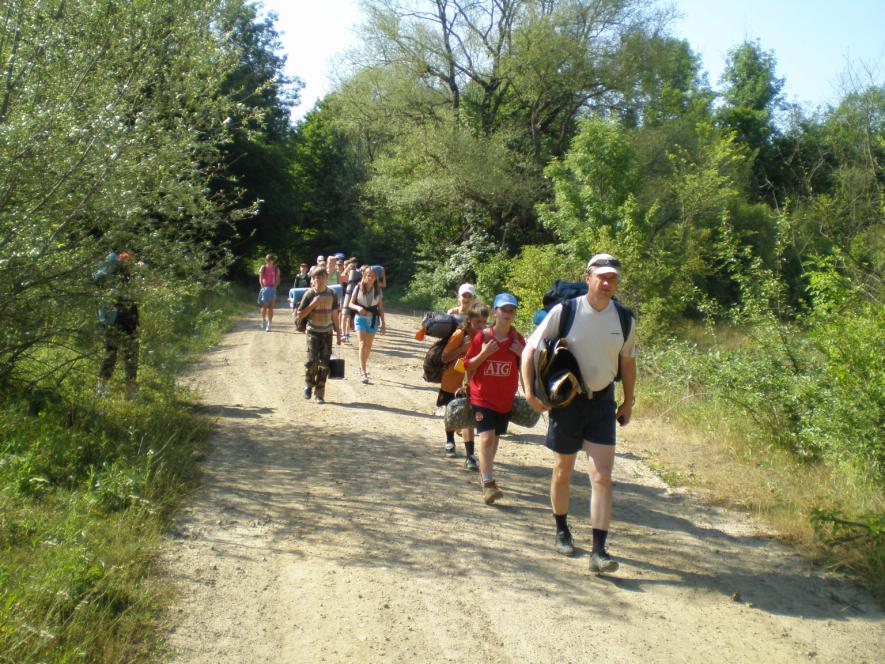 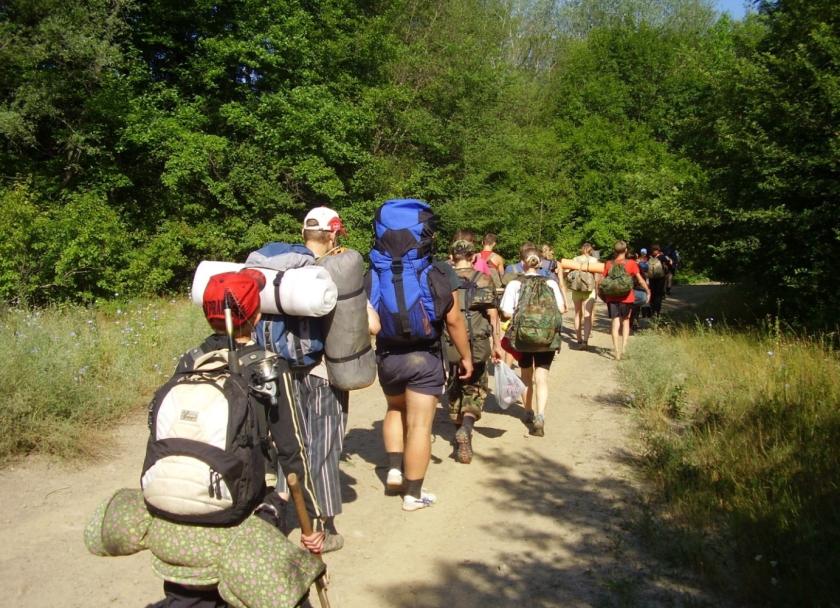 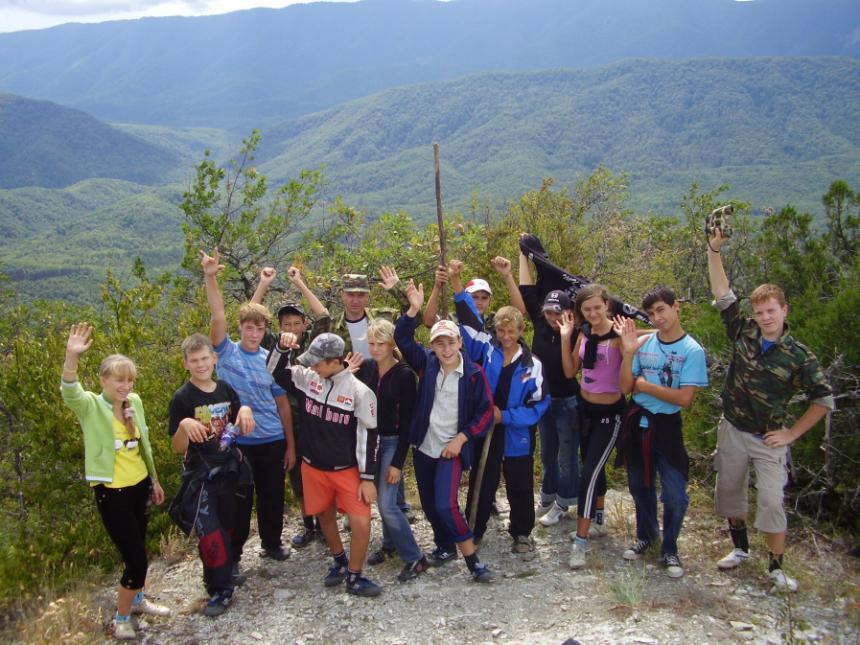